Mastering NT Greek
Vocabulary Builder:  Unit 26

Modern Greek Pronunciations
English  Greek
Greek  English
Vocabulary Builder:  Unit 26    Gr  Eng
You can click any where on the screen to bring up the translated word 
Hit Next/Previous button to go to the next/previous word

Click on any title to return to the very beginning
To Full Word List
Previous
Next
Vocabulary Builder:  Unit 26    Gr  Eng
Previous
Next
Vocabulary Builder:  Unit 26    Gr  Eng
ἱερόν,  -οῦ,  τό
temple					71
Previous
Next
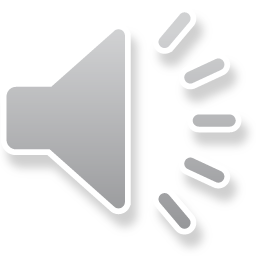 Vocabulary Builder:  Unit 26    Gr  Eng
Previous
Next
Vocabulary Builder:  Unit 26    Gr  Eng
πῦρ,  -ός,  τό
fire					71
Previous
Next
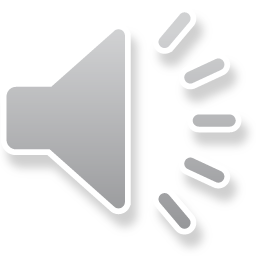 Vocabulary Builder:  Unit 26    Gr  Eng
Previous
Next
Vocabulary Builder:  Unit 26    Gr  Eng
αἰτέω
I ask 					70
Previous
Next
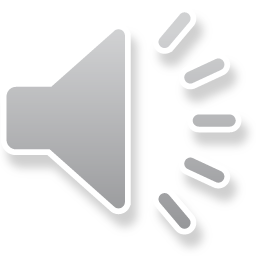 Vocabulary Builder:  Unit 26    Gr  Eng
Previous
Next
Vocabulary Builder:  Unit 26    Gr  Eng
τηρέω
I keep, guard				70
Previous
Next
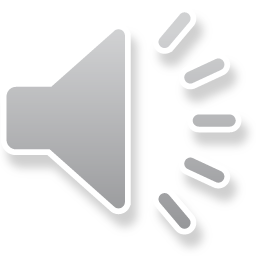 Vocabulary Builder:  Unit 26    Gr  Eng
Previous
Next
Vocabulary Builder:  Unit 26    Gr  Eng
ἄγω
I lead, bring, arrest			69
Previous
Next
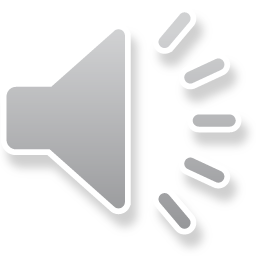 Vocabulary Builder:  Unit 26    Gr  Eng
Previous
Next
Vocabulary Builder:  Unit 26    Gr  Eng
τρεῖς,  τρία
three					69
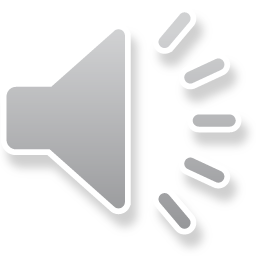 Previous
Next
Vocabulary Builder:  Unit 26    Gr  Eng
Previous
Next
Vocabulary Builder:  Unit 26    Gr  Eng
Ἰσραήλ,  ὁ
Israel					68
Previous
Next
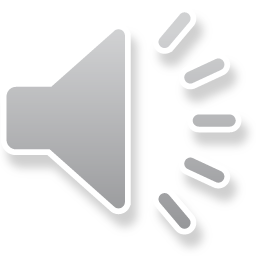 Vocabulary Builder:  Unit 26    Gr  Eng
Previous
Next
Vocabulary Builder:  Unit 26    Gr  Eng
ῥῆμα,  -ατος,  τό
word, saying, thing			68
Previous
Next
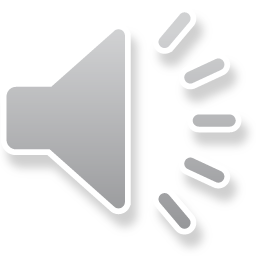 Vocabulary Builder:  Unit 26    Gr  Eng
Previous
Next
Vocabulary Builder:  Unit 26    Gr  Eng
σάββατον, -ου,  τό
Sabbath				68
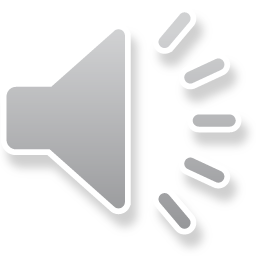 Previous
Next
Vocabulary Builder:  Unit 26    Gr  Eng
Previous
Next
Vocabulary Builder:  Unit 26    Gr  Eng
ἐντολή,  -ῆς,
commandment, order			67
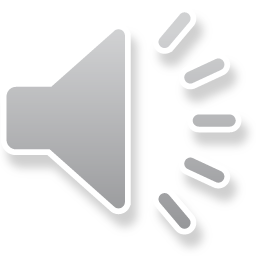 Previous
Next
Vocabulary Builder:  Unit 26    Gr  Eng
Previous
Next
Vocabulary Builder:  Unit 26    Gr  Eng
ἱερόν, -οῦ, τό  temple            τρεῖς,  τρία    three
πῦρ, -ός, τό  fire                     Ἰσραήλ,  ὁ    Israel
αἰτέω   I ask                               ῥῆμα, -ατος, τό  word, saying
τηρέω   I keep, guard                 σάββατον, -ου, τό  Sabbathἄγω   I lead, bring, arrest            ἐντολή, -ῆς, ἡ  commandment
Previous
Next
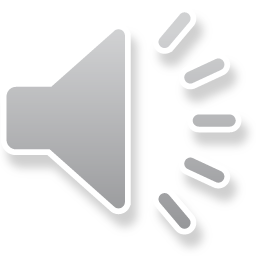 Vocabulary Builder:  Unit 26    Gr  Eng
Back to Full Word List
Again
Finished
Vocabulary Builder:  Unit 26   Eng  Gr
You can click any where on the screen to bring up the translated word 
Hit Next/Previous button to go to the next/previous word

Click on any title to return to the very beginning
To Full Word List
Previous
Next
Vocabulary Builder:  Unit 26   Eng  Gr
Previous
Next
Vocabulary Builder:  Unit 26   Eng  Gr
ἱερόν,  -οῦ,  τό
temple					71
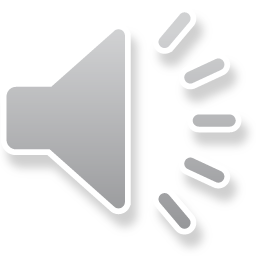 Previous
Next
Vocabulary Builder:  Unit 26   Eng  Gr
Previous
Next
Vocabulary Builder:  Unit 26   Eng  Gr
πῦρ,  -ός,  τό
fire					71
Previous
Next
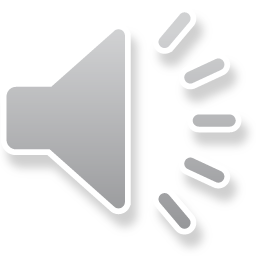 Vocabulary Builder:  Unit 26   Eng  Gr
Previous
Next
Vocabulary Builder:  Unit 26   Eng  Gr
αἰτέω
I ask 					70
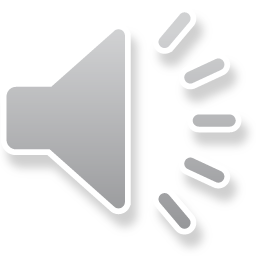 Previous
Next
Vocabulary Builder:  Unit 26   Eng  Gr
Previous
Next
Vocabulary Builder:  Unit 26   Eng  Gr
τηρέω
I keep, guard				70
Previous
Next
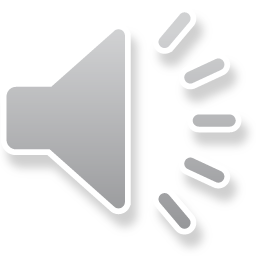 Vocabulary Builder:  Unit 26   Eng  Gr
Previous
Next
Vocabulary Builder:  Unit 26   Eng  Gr
ἄγω
I lead, bring, arrest			69
Previous
Next
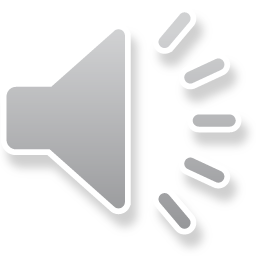 Vocabulary Builder:  Unit 26   Eng  Gr
Previous
Next
Vocabulary Builder:  Unit 26   Eng  Gr
τρεῖς,  τρία
three					69
Previous
Next
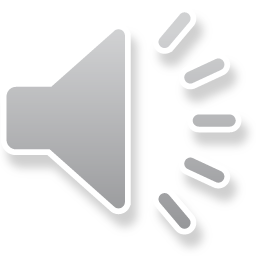 Vocabulary Builder:  Unit 26   Eng  Gr
Previous
Next
Vocabulary Builder:  Unit 26   Eng  Gr
Ἰσραήλ,  ὁ
Israel					68
Previous
Next
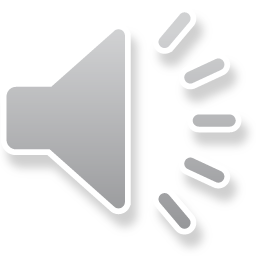 Vocabulary Builder:  Unit 26   Eng  Gr
Previous
Next
Vocabulary Builder:  Unit 26   Eng  Gr
ῥῆμα,  -ατος,  τό
word, saying, thing			68
Previous
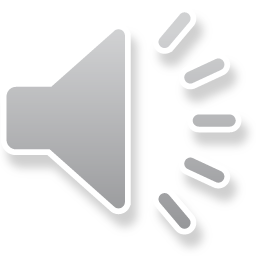 Next
Vocabulary Builder:  Unit 26   Eng  Gr
Previous
Next
Vocabulary Builder:  Unit 26   Eng  Gr
σάββατον, -ου,  τό
Sabbath				68
Previous
Next
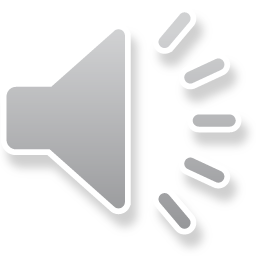 Vocabulary Builder:  Unit 26   Eng  Gr
Previous
Next
Vocabulary Builder:  Unit 26   Eng  Gr
ἐντολή,  -ῆς,  ἡ
commandment, order			67
Previous
Next
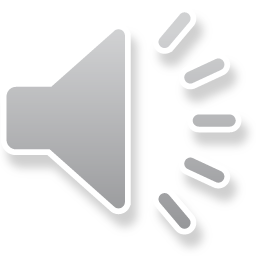 Vocabulary Builder:  Unit 26   Eng  Gr
Previous
Next
Vocabulary Builder:  Unit 26   Eng  Gr
ἱερόν, -οῦ, τό  temple            τρεῖς,  τρία    three
πῦρ, -ός, τό  fire                     Ἰσραήλ,  ὁ    Israel
αἰτέω   I ask                               ῥῆμα, -ατος, τό  word, saying
τηρέω   I keep, guard                 σάββατον, -ου, τό  Sabbathἄγω   I lead, bring, arrest            ἐντολή, -ῆς, ἡ  commandment
Previous
Next
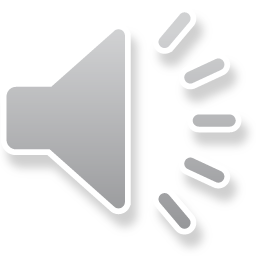 Vocabulary Builder:  Unit 26   Eng  Gr
Back to Full Word List
Again
Finished